Sitouttava kouluyhteisötyö SKY 2021 - 2023
Jokainen koulupäivä on tärkeä
Perusopetuksen oppilaiden poissaolot ovat lisääntyneet
Siksi kehitämme yhdessä perusopetukseen sitouttavan kouluyhteisötyön mallia, jonka tavoitteena on 
ennaltaehkäistä ja vähentää poissaoloja sekä 
tukea myönteistä toimintakulttuuria kouluissa
2  |
8.9.2021
Pilotointi
Sitouttavan kouluyhteisötyön mallia kehitetään pilotoimalla oppilaiden sitoutumista tukevia toimintatapoja kunnissa ja kouluissa
Pilotteihin osallistuu perusopetuksen 5.–9. vuosiluokkien oppilaita sekä koulujen henkilökuntaa eri puolilla Suomea
3  |
8.9.2021
Sitouttava kouluyhteisötyön mallin kehittäminen piloteissa
Vaihe 1
Lukuvuosi 2021- 2022
Pilotoidaan paikallisia ja alueellisia malleja



Vaihe 2
Lukuvuosi 2022 - 2023
Piloteissa testataan yhdessä luotujen toimintatapojen toimivuutta ja luodaan pohja kansalliselle mallille
Karvin arviointi
4  |
8.9.2021
Avustusta saaneet pilotit
Piloteissa on mukana:
122 kuntaa
12 muuta opetuksen järjestäjää
hyvä valtakunnallinen kattavuus

Alueelliset koordinaattorit toimivat yhteyshenkilöinä ministeriön ja paikalisten toimijoiden välillä
5  |
8.9.2021
Pilottien tavoitteet tukevat koulunkäyntiä
Kouluun kiinnittymisen tukeminen
Systemaattinen poissaolojen seuraaminen sekä varhainen puuttuminen
Poissaolojen syiden selvittäminen heti huolen herättyä
Mahdollisuus saada apua matalalla kynnyksellä
Koordinoitu yhteistyö opiskeluhuoltopalveluiden kanssa
6  |
8.9.2021
SKY-malli
Valtakunnallinen malli valmistellaan pilottihankkeiden pohjalta OKM:n, Karvin ja OPH:n yhteistyönä
Kehittämisessä ovat mukana myös oppilaat ja heidän huoltajansa
Toimintamalli valmistuu ja se vakiinnutetaan vuosina 2022–2023
7  |
8.9.2021
Osana malliapoissaoloihin puuttumisen pelisäännöt
Yhteisten pelisääntöjen avulla eri kunnissa ja kouluissa oppilaiden poissaoloihin puututaan mahdollisimman yhtenäisesti
Poissaolojen pelisäännöt toimivat työkaluna opettajille ja kasvatustyön tukena kodeille
Oppilaan kanssa selvitellään poissaolojen taustoja ja etsitään ratkaisuja yhdessä
Kehittämistyötä tehdään yhdessä koulujen henkilöstön, oppilaiden, kotien ja monialaisen verkoston kanssa
8  |
8.9.2021
Aikataulu
Opetus- ja kulttuuriministeriö rahoittaa pilotteja 12,4 miljoonalla eurolla
9  |
8.9.2021
Kehittämisverkosto
Pilottien koordinaattorit
Paikalliset hanketoimijat
Koulut 
Oppilaat, opettajat, huoltajat
Sidosryhmät
Yliopistot
OKM, Karvi, OPH
10  |
8.9.2021
Aktiviteetit
SKY- vuosikello
2021
Väliwebinaari
16.12.
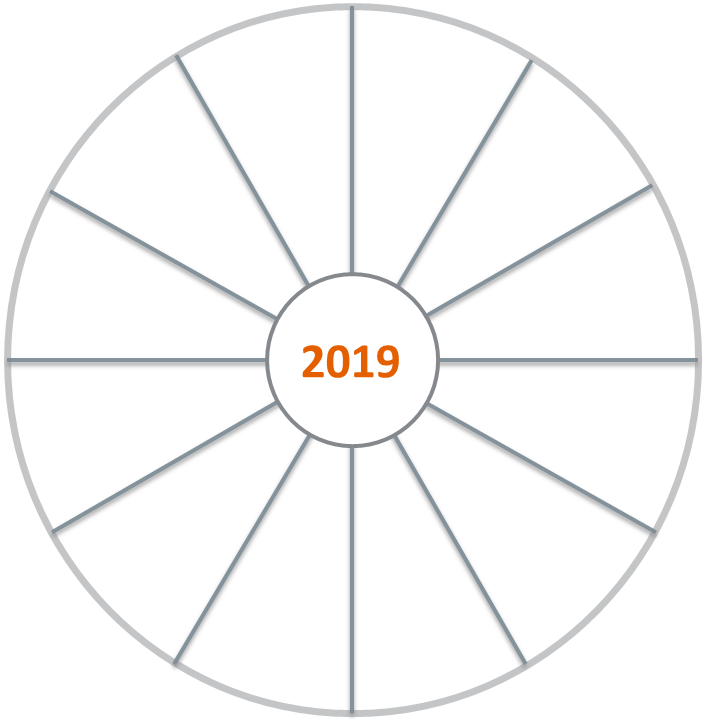 1.x. Aktiviteetit
1.x. Aktiviteetit
1.x. Aktiviteetit
1.x. Aktiviteetit
1.x. Aktiviteetit
1.x. Aktiviteetit
1.x. Aktiviteetit
1.x. Aktiviteetit
1.x. Aktiviteetit
1.x. Aktiviteetit
1.x. Aktiviteetit
1.x. Aktiviteetit
1.x. Aktiviteetit
1.x. Aktiviteetit
1.x. Aktiviteetit
1.x. Aktiviteetit
1.x. Aktiviteetit
1.x. Aktiviteetit
1.x. Aktiviteetit
1.x. Aktiviteetit
1.x. Aktiviteetit
1.x. Aktiviteetit
1.x. Aktiviteetit
1.x. Aktiviteetit
Webinaari
Ohjausryhmä 1.12.
Ohjausryhmän
tapaaminen
2.x. Rahoitus deadline
2.x. Rahoitus deadline
2.x. Rahoitus deadline
2.x. Rahoitus deadline
2.x. Rahoitus deadline
2.x. Rahoitus deadline
2.x. Rahoitus deadline
2.x. Rahoitus deadline
2.x. Rahoitus deadline
2.x. Rahoitus deadline
2.x. Rahoitus deadline
2.x. Rahoitus deadline
2.x. Rahoitus deadline
2.x. Rahoitus deadline
2.x. Rahoitus deadline
2.x. Rahoitus deadline
2.x. Rahoitus deadline
2.x. Rahoitus deadline
2.x. Rahoitus deadline
2.x. Rahoitus deadline
2.x. Rahoitus deadline
2.x. Rahoitus deadline
2.x. Rahoitus deadline
2.x. Rahoitus deadline
Pilottien työpaja 18.11.
Webinaari hakijoille
11.2
Pilottien työpaja
3.x. Kilpailutukset
3.x. Kilpailutukset
3.x. Kilpailutukset
3.x. Kilpailutukset
3.x. Kilpailutukset
3.x. Kilpailutukset
3.x. Kilpailutukset
3.x. Kilpailutukset
3.x. Kilpailutukset
3.x. Kilpailutukset
3.x. Kilpailutukset
3.x. Kilpailutukset
3.x. Kilpailutukset
3.x. Kilpailutukset
3.x. Kilpailutukset
3.x. Kilpailutukset
3.x. Kilpailutukset
3.x. Kilpailutukset
3.x. Kilpailutukset
3.x. Kilpailutukset
3.x. Kilpailutukset
3.x. Kilpailutukset
Sidosryhmä-tapaaminen
Avustuspäätös
4.x. Messut / tapahtumat
4.x. Messut / tapahtumat
4.x. Messut / tapahtumat
4.x. Messut / tapahtumat
4.x. Messut / tapahtumat
4.x. Messut / tapahtumat
4.x. Messut / tapahtumat
4.x. Messut / tapahtumat
4.x. Messut / tapahtumat
4.x. Messut / tapahtumat
4.x. Messut / tapahtumat
4.x. Messut / tapahtumat
4.x. Messut / tapahtumat
4.x. Messut / tapahtumat
4.x. Messut / tapahtumat
4.x. Messut / tapahtumat
4.x. Messut / tapahtumat
4.x. Messut / tapahtumat
4.x. Messut / tapahtumat
4.x. Messut / tapahtumat
4.x. Messut / tapahtumat
4.x. Messut / tapahtumat
4.x. Messut / tapahtumat
4.x. Messut / tapahtumat
4.x. Messut / tapahtumat
Pilottien työpaja 7.10.
Tammi
Joulu
Sidosryhmä-tapaaminen
5.x. Markkinointikam-panja / aktiviteetti
5.x. Markkinointikam-panja / aktiviteetti
5.x. Markkinointikam-panja / aktiviteetti
5.x. Markkinointikam-panja / aktiviteetti
5.x. Markkinointikam-panja / aktiviteetti
5.x. Markkinointikam-panja / aktiviteetti
5.x. Markkinointikam-panja / aktiviteetti
5.x. Markkinointikam-panja / aktiviteetti
5.x. Markkinointikam-panja / aktiviteetti
5.x. Markkinointikam-panja / aktiviteetti
5.x. Markkinointikam-panja / aktiviteetti
5.x. Markkinointikam-panja / aktiviteetti
5.x. Markkinointikam-panja / aktiviteetti
5.x. Markkinointikam-panja / aktiviteetti
5.x. Markkinointikam-panja / aktiviteetti
5.x. Markkinointikam-panja / aktiviteetti
5.x. Markkinointikam-panja / aktiviteetti
5.x. Markkinointikam-panja / aktiviteetti
5.x. Markkinointikam-panja / aktiviteetti
5.x. Markkinointikam-panja / aktiviteetti
5.x. Markkinointikam-panja / aktiviteetti
5.x. Markkinointikam-panja / aktiviteetti
Helmi
Marras
Avustuspäätös II
Loka
2021
Maalis
Pilotointi 
käynnissä
Syys
Huhti
Ohjausryhmä 21.9.
Rahoitushaku
Elo
Touko
Heinä
Kesä
Avustuspäätös I
Pilottien työpaja 15.9.
Kehittävä arviointi
Pilottien sparraus
Ohjausryhmä 20.5.
Aloituswebinaari
 26.8.
Sidosryhmä-tapaaminen 1.6.
Orientaatiowebinaari 
piloteille 28.5.
SKY-julkaisu
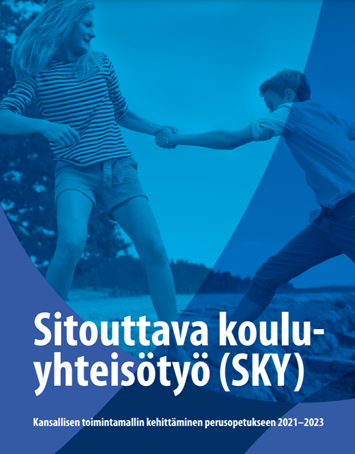 Julkaisu suomeksi ja ruotsiksi
http://bit.ly/SKY21-23
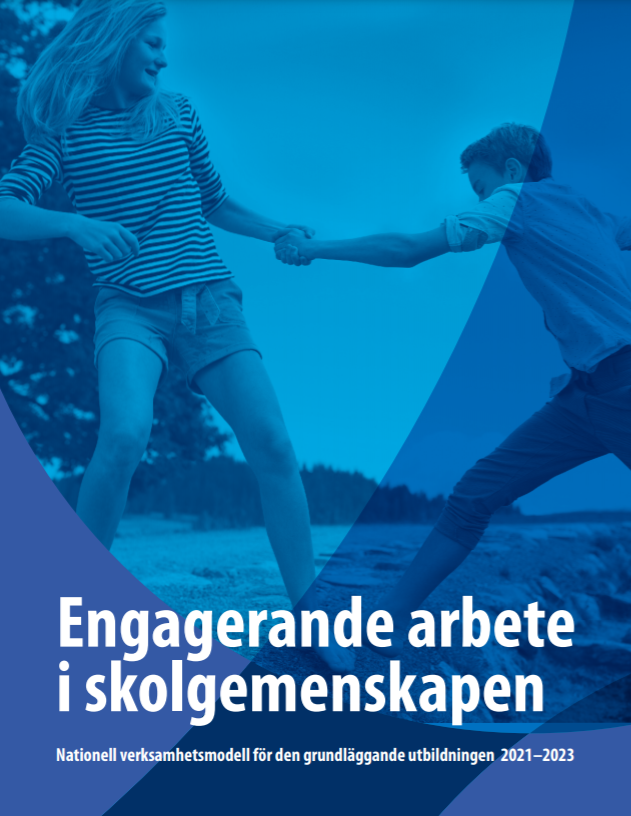 12  |
8.9.2021
Kiitos!
#SitouttavaKoulu

Lisätietoja:
Johanna.sergejeff@minedu.fi